1
2
3
4
5
6
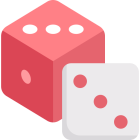 1
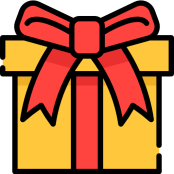 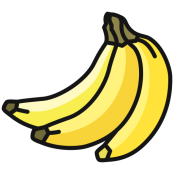 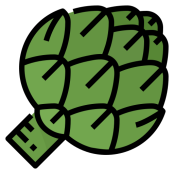 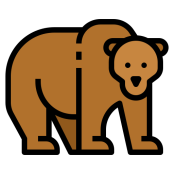 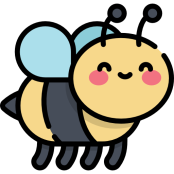 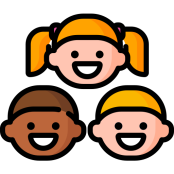 2
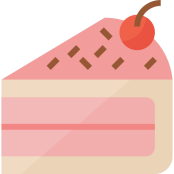 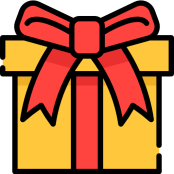 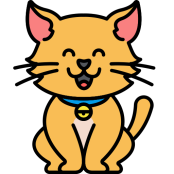 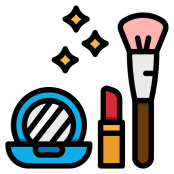 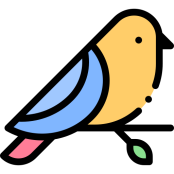 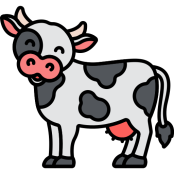 3
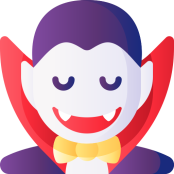 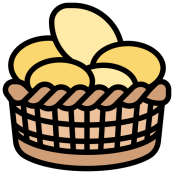 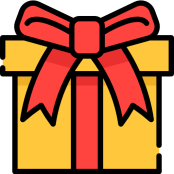 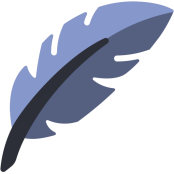 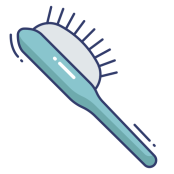 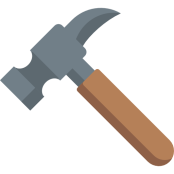 4
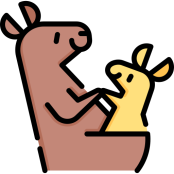 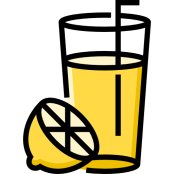 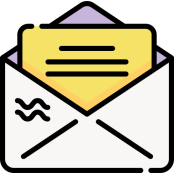 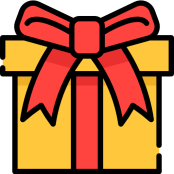 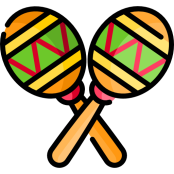 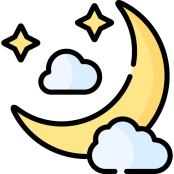 5
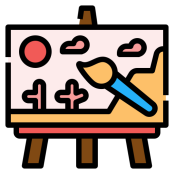 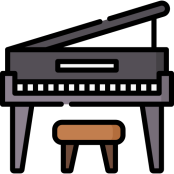 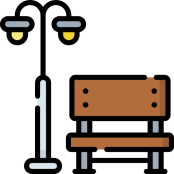 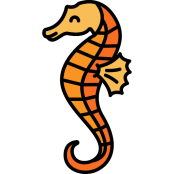 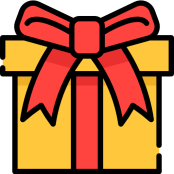 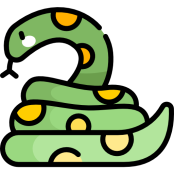 6
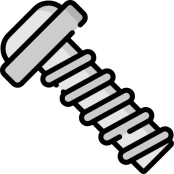 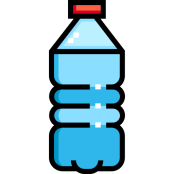 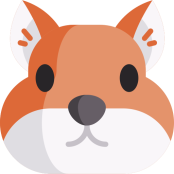 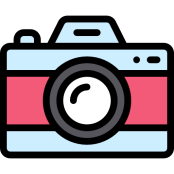 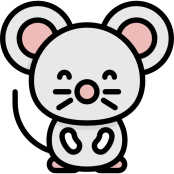 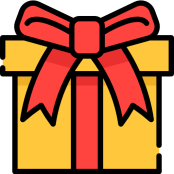 EL CLUB DE L’ESCRIPTURA